Формирование математических представлений у детей старшего дошкольного возраста с помощью палочек Кюизенера
Подготовила  воспитатель МКДОУ детский сад «Улыбка» г.Сосновка Селезнева Альбина Фархуллаевна
Актуальность
Эффективное  развитие  интеллектуальных  способностей    	детей дошкольного  возраста - одна  из  актуальных проблем 	современности.   
  
 Дошкольники с развитым интеллектом быстрее запоминают материал, более уверены в  своих силах,  легче  адаптируются  в новой обстановке, лучше подготовлены к школе.

 Интеллектуальное развитие дошкольника можно осуществить на основе игровой деятельности, в процессе которой у ребенка формируются психические процессы, математические представления, приобретается опыт общения со сверстниками.
Бельгийский  учитель  начальной  школы   Джордж Кюизинер  (1891-1976) разработал  универсальный  дидактический  материал  для  развития  у детей  математических способностей. В 1952  году  он  опубликовал  книгу  "Числа и цвета", посвященную  своему пособию
Палочки Кюизенера – это счетные палочки, которые еще называют «числа в цвете», цветными палочками, цветными числами, цветными линеечками. 

Для детей 3-7 лет
Палочки   Кюизенера
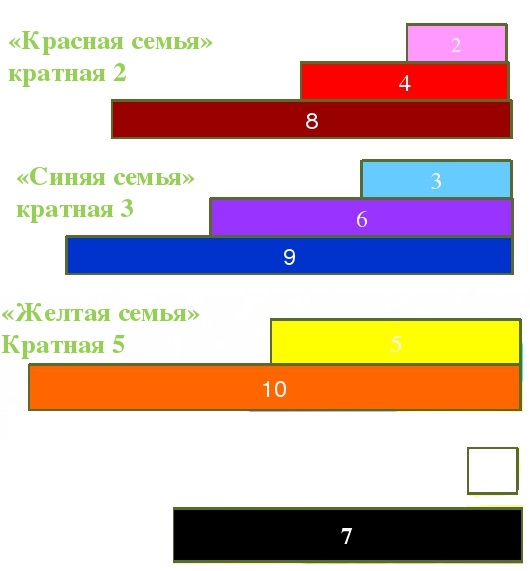 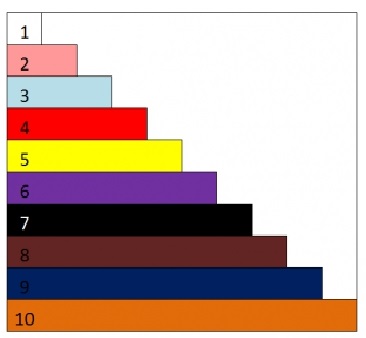 «Семейство белых» - целое число, входит  в состав любого числа
«Семейство чёрных» – отдельное семейство
Цель:
Формирование математических представлений у детей старшего дошкольного возраста посредством использования палочек Кюизенера.
Задачи:
Изучить теоретические основы использования дидактического средства «Палочки Кюизенера» в условиях ДОУ

Разработать систему работы, направленную на формирование математических представлений у старших дошкольников посредством использования дидактического пособия «Палочки Кюизенера»

Создать условия для развития логического мышления дошкольников
Родительское  собрание
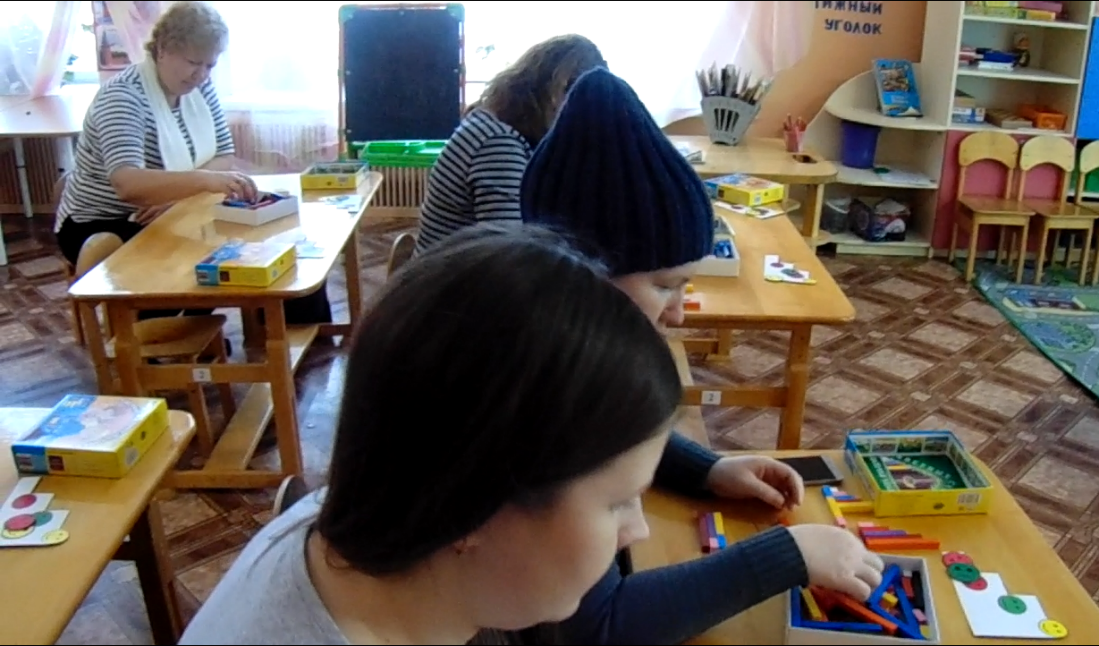 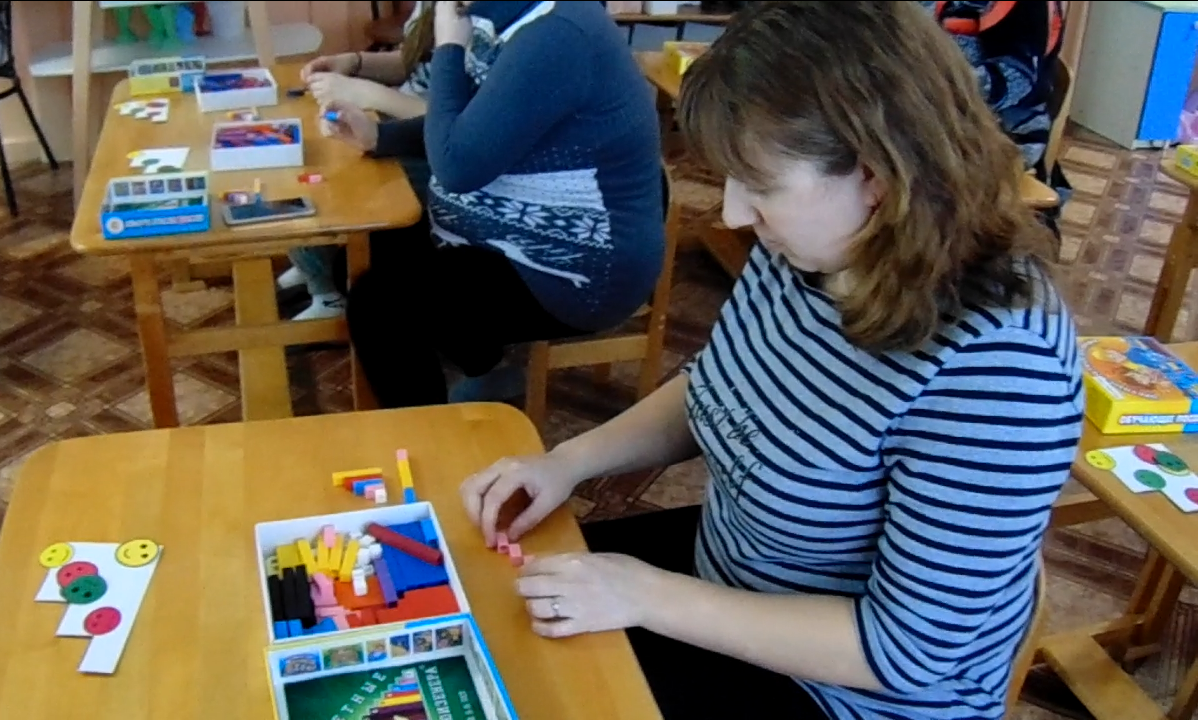 Дидактический  материал
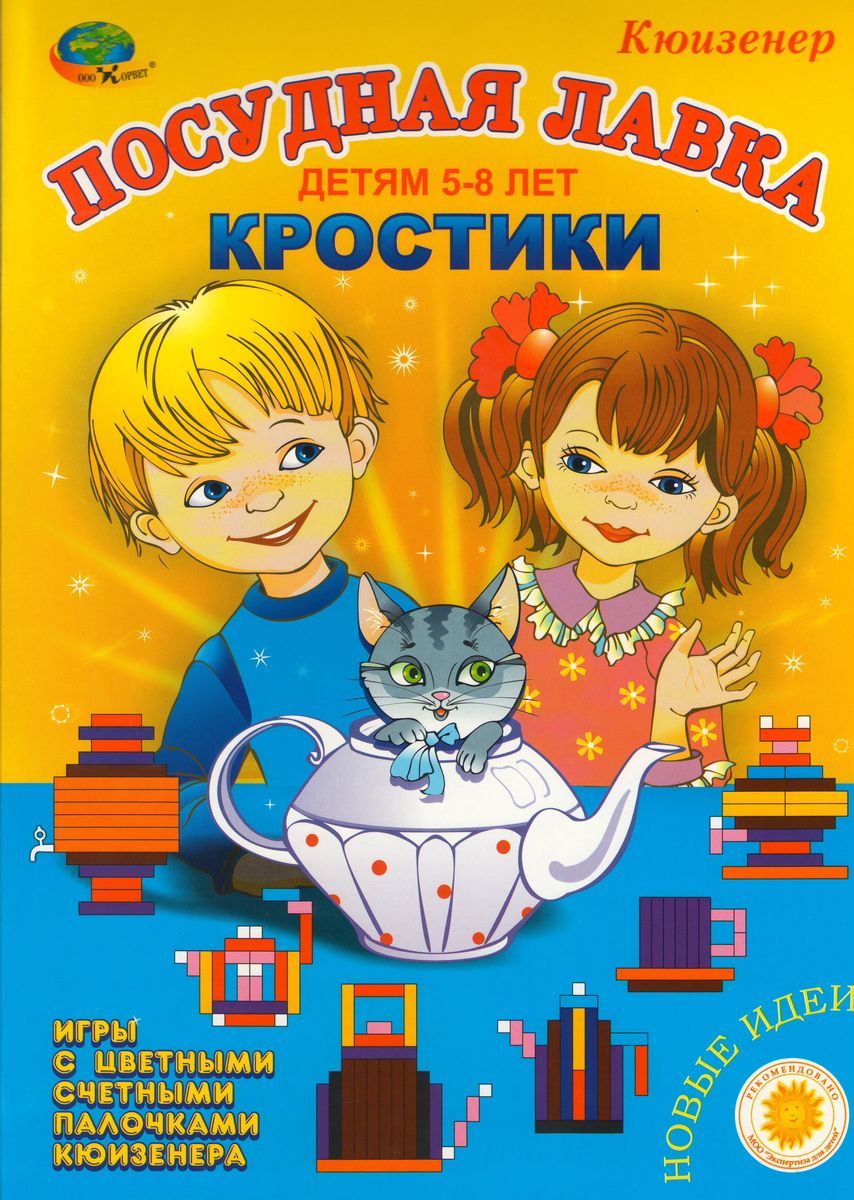 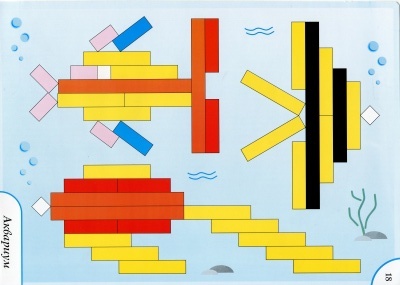 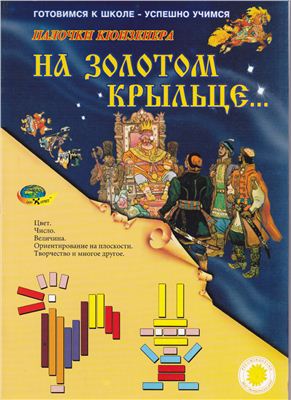 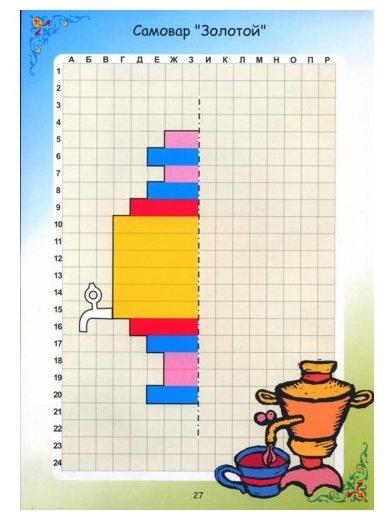 Работа с палочками Кюизенера
1 блок  Знакомство с палочками Кюизенера
Цель:  развивать мелкую  моторику рук,  пространственное  мышление и творческое воображение, умение сравнивать, анализировать, сопоставлять.
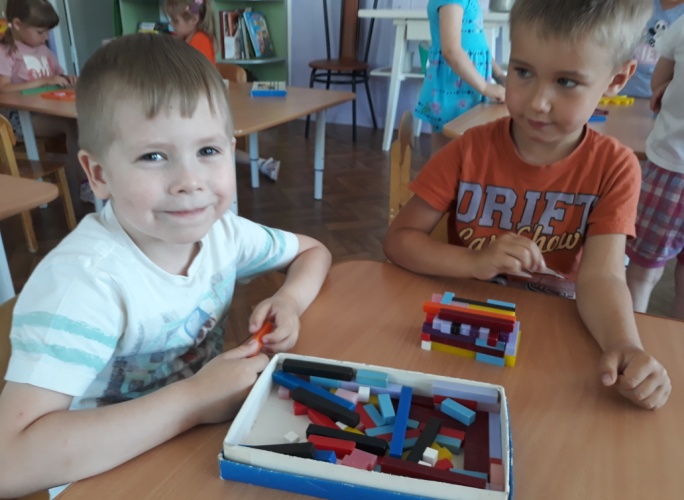 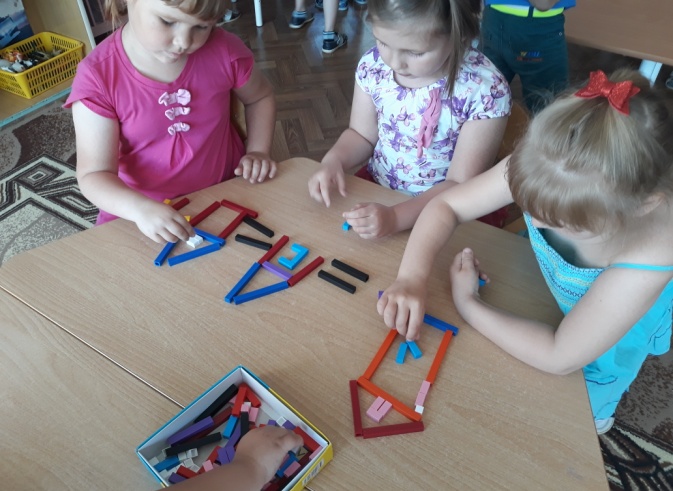 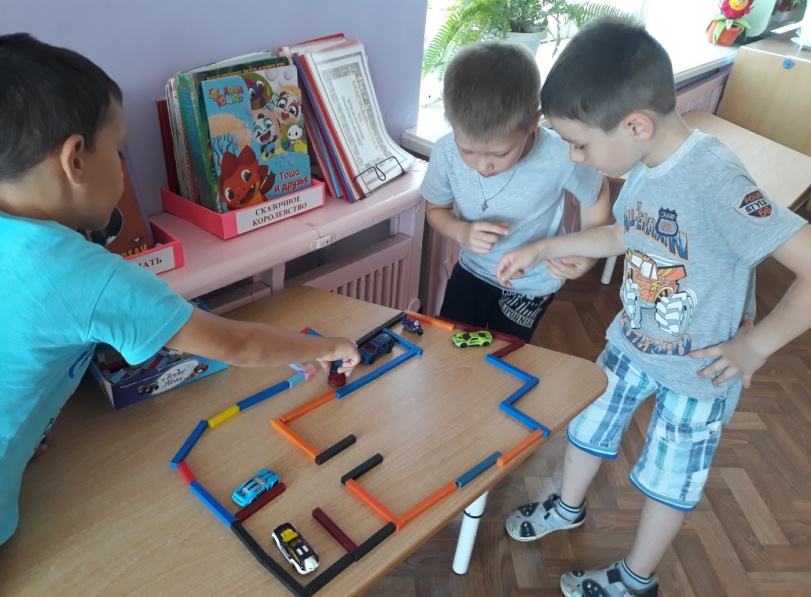 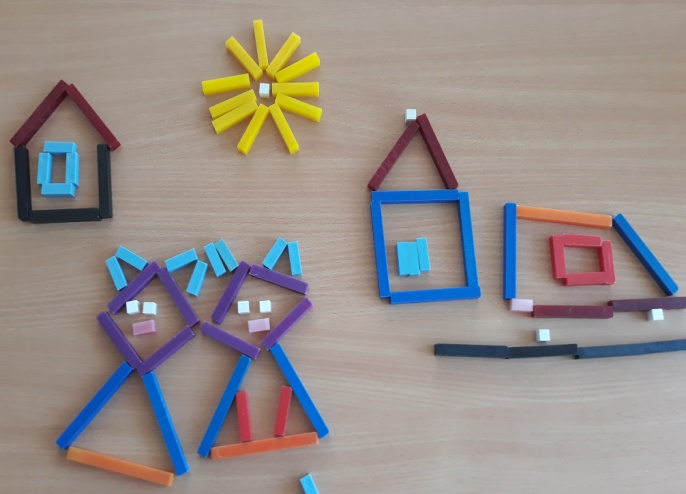 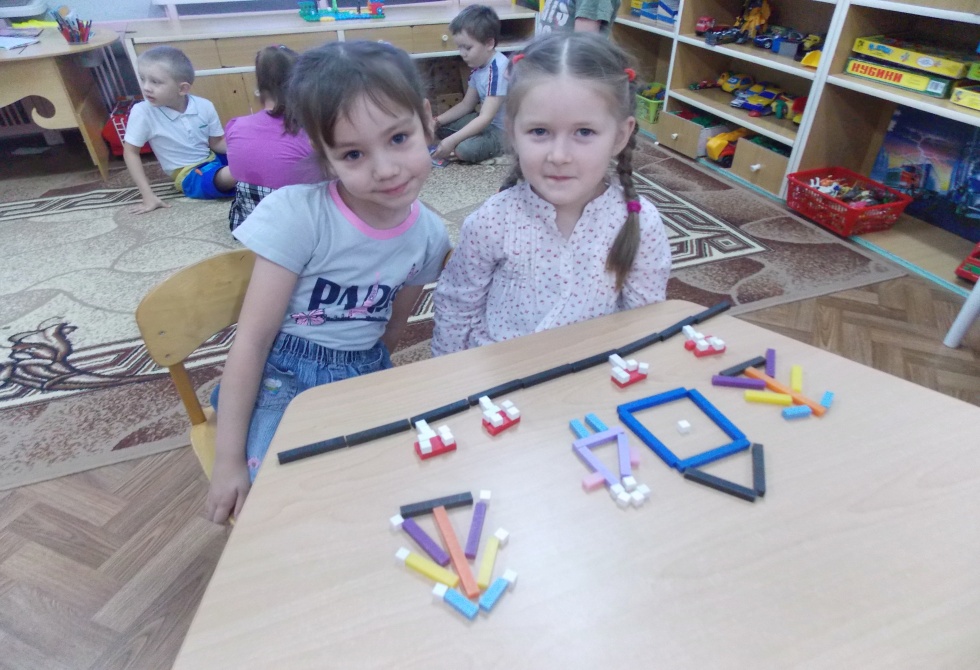 1 блок  Знакомство с палочками Кюизенера
Конструирование по образцам дидактического  материала  «На золотом крыльце».
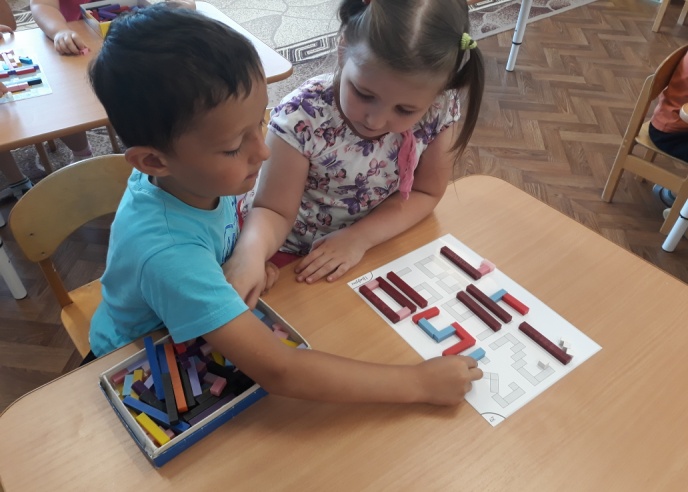 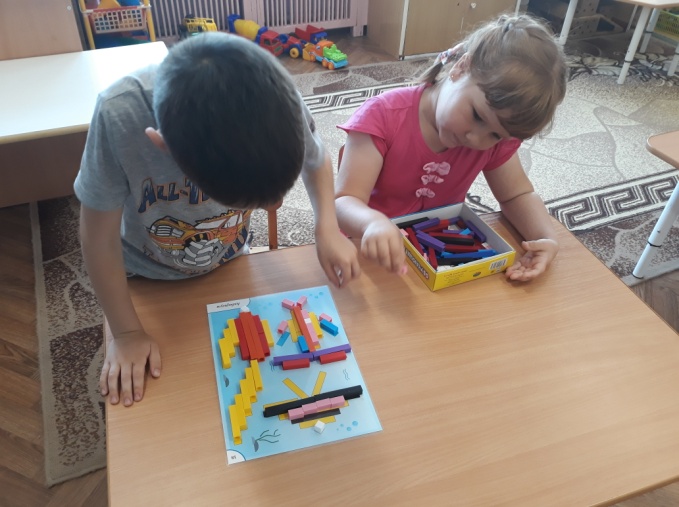 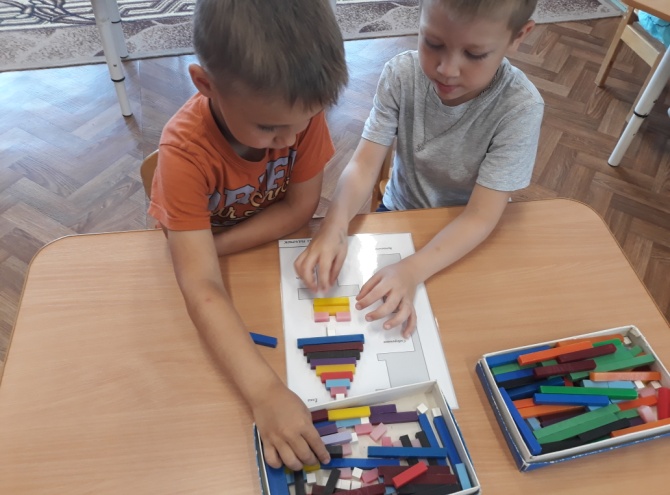 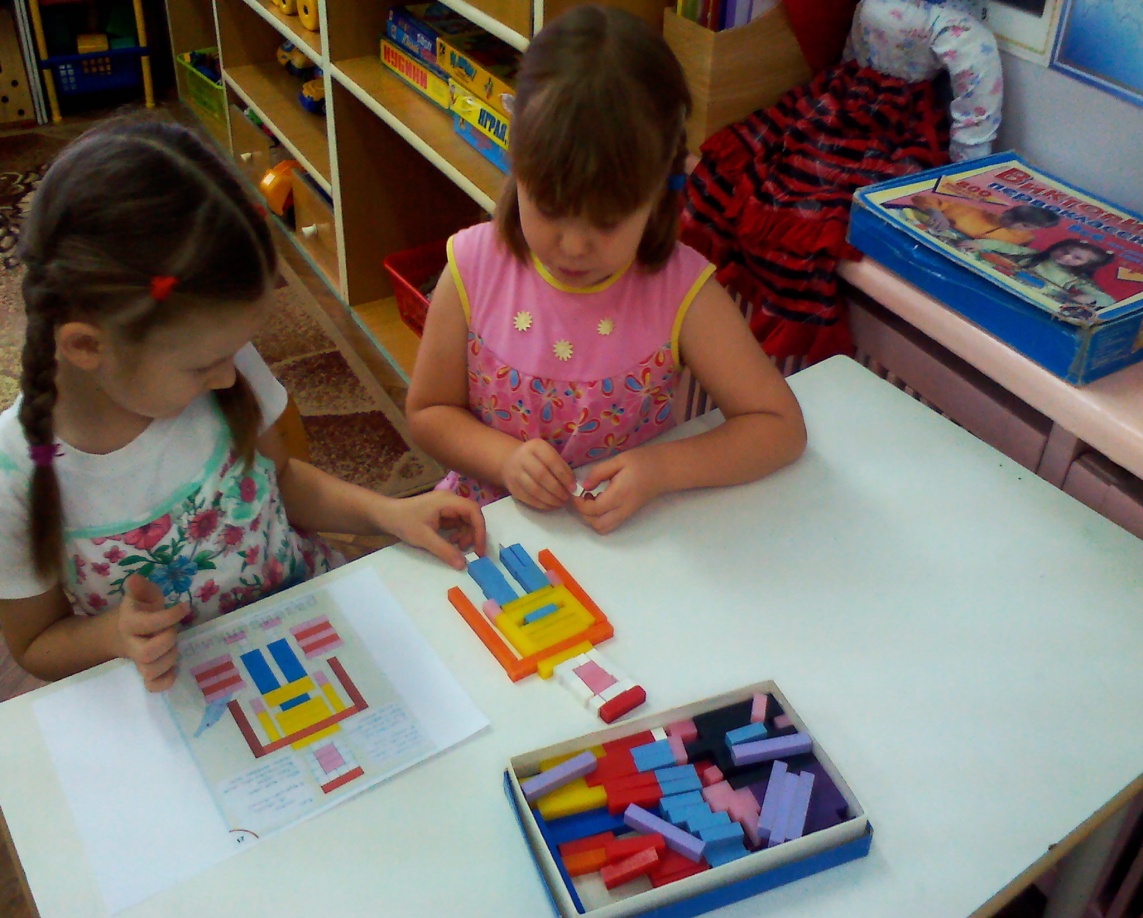 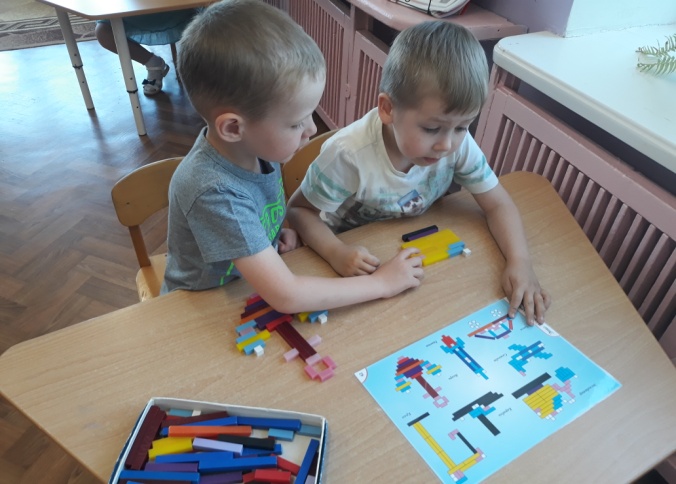 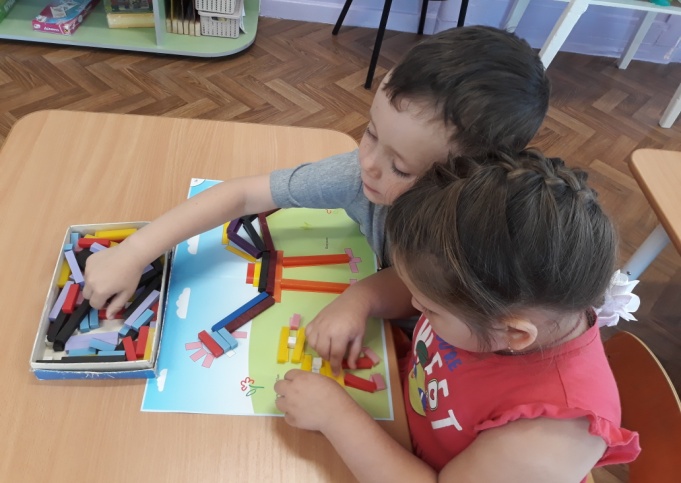 1 блок  Знакомство с палочками Кюизенера
                Работа в команде
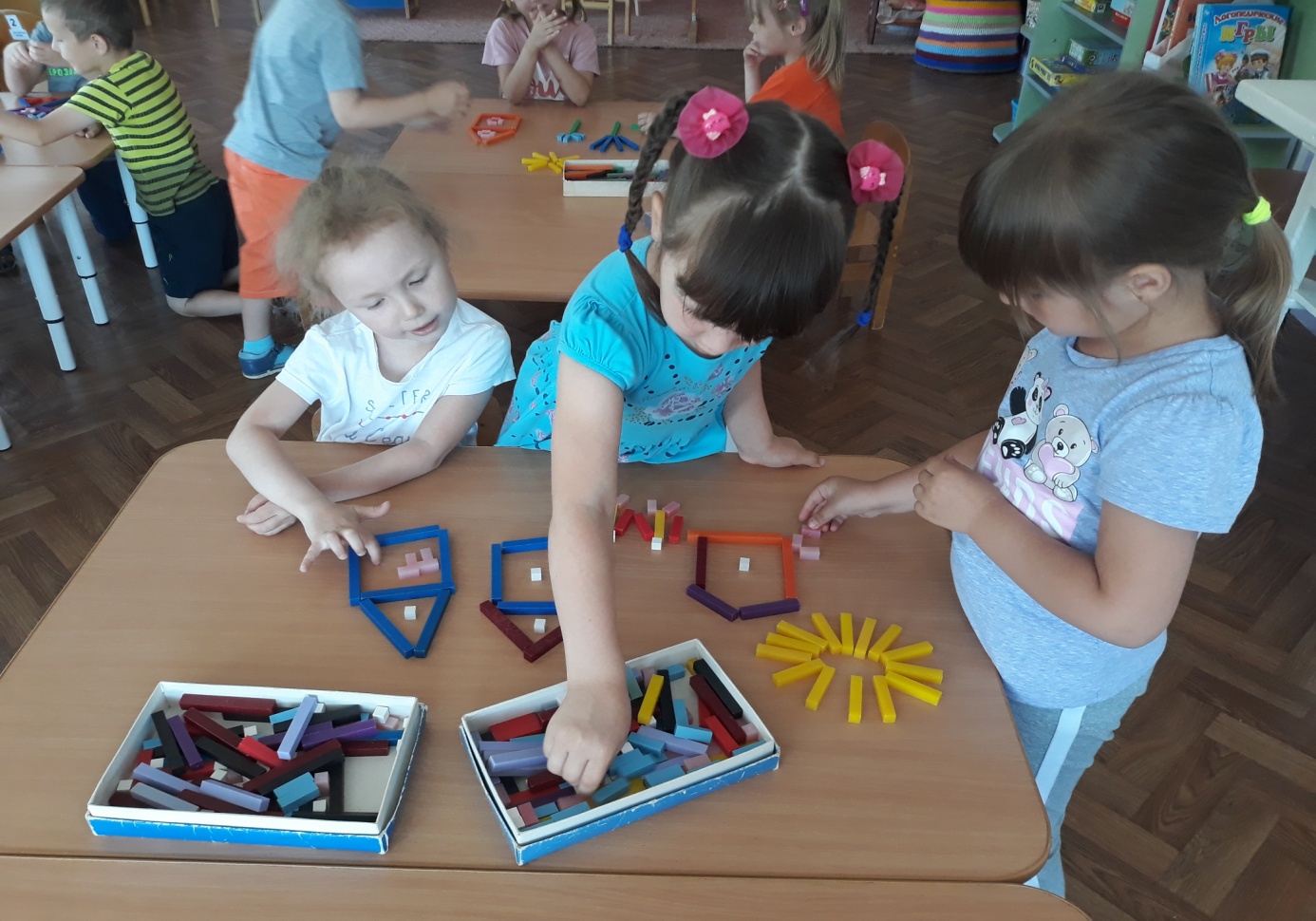 2 блок  Сенсорные эталоны
Цель: формировать представление о цвете, размере. Знакомить с понятиями «высокий - низкий», «широкий – узкий», «длинный – короткий».
Игровое упражнение  
 «Моделируем квадрат,   
 прямоугольник»
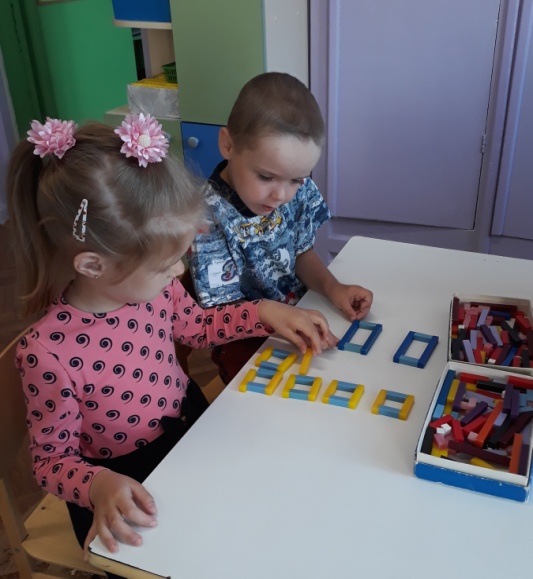 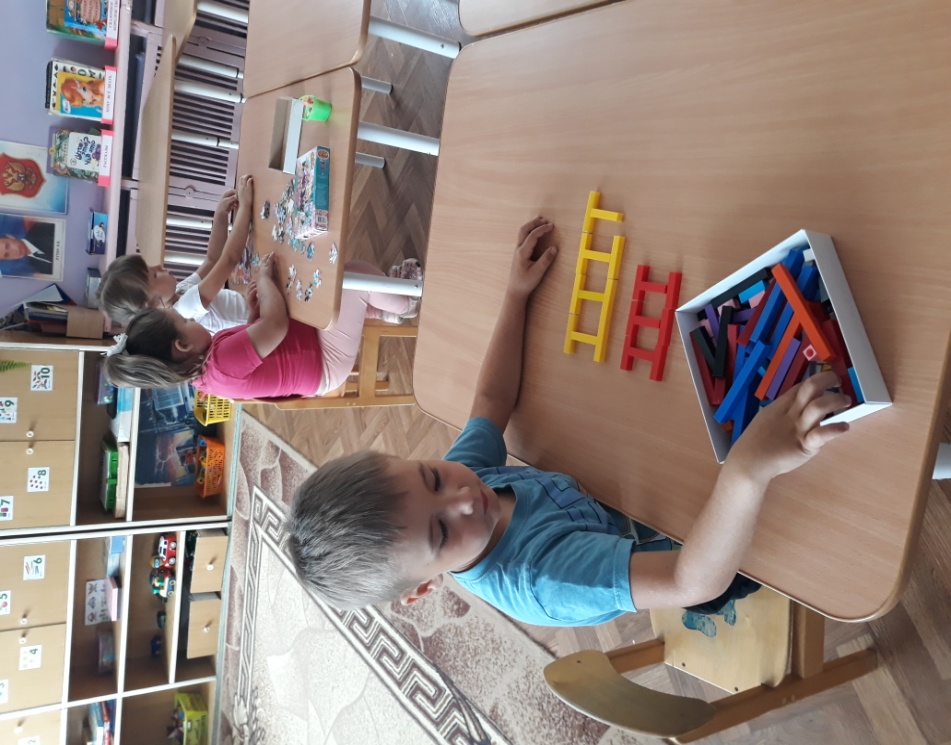 «Лестница широкая и узкая»
«Пирамидка и лесенка»
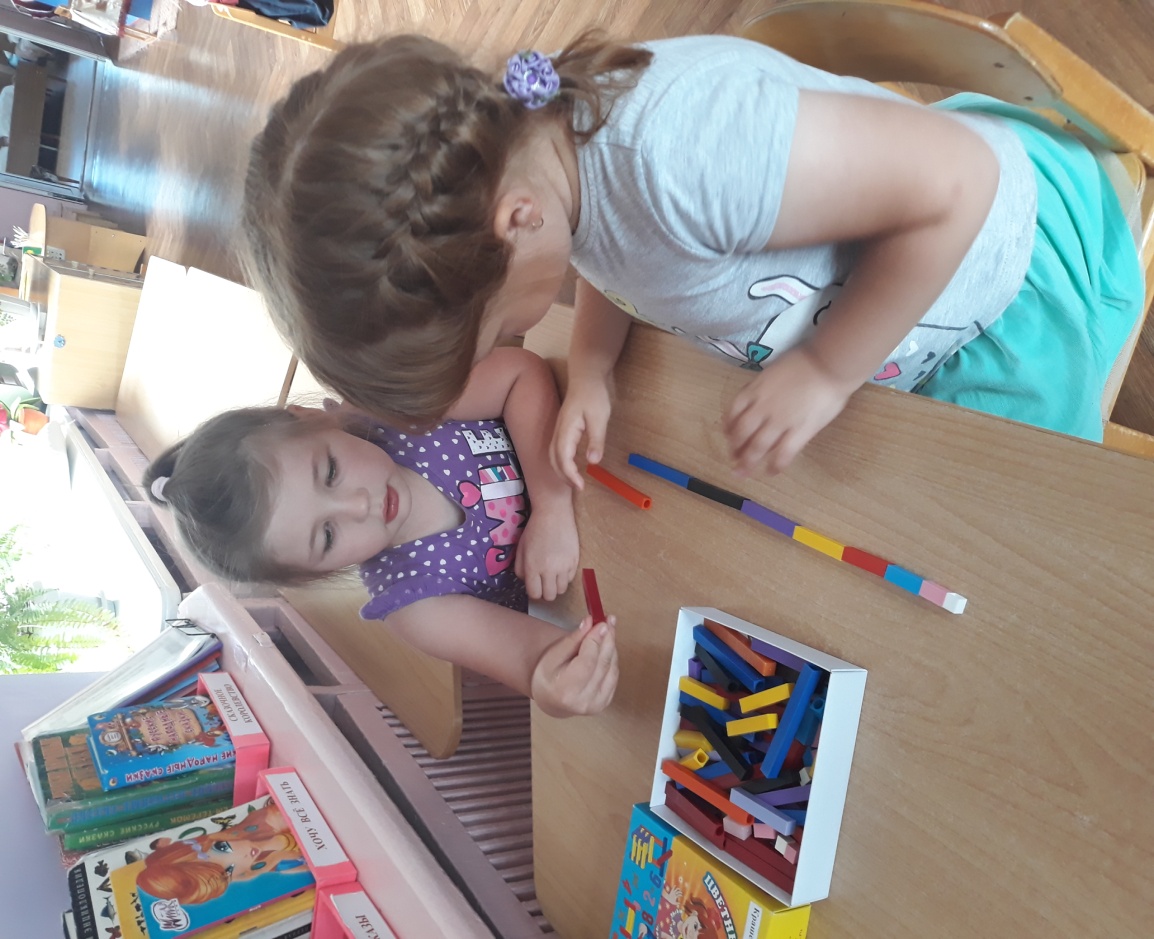 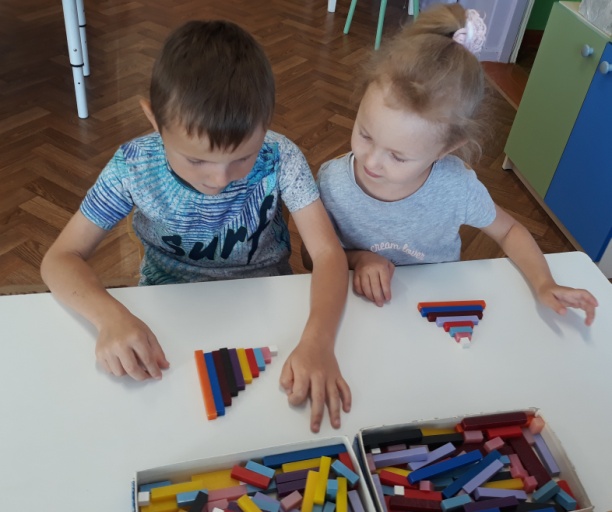 Игровое упражнение «Составь поезд от самой короткой до самой длинной палочки»
3 блок  Количественные представления
Цель: Закрепить названия цветов, и  числовое обозначение палочек до 10.
Игровое упражнение  «Путешествие на поезде»
Цель: Учить детей отбирать полоски нужного цвета и числового значения по словесному указанию взрослого.  
 Закреплять у детей понятия «который по счёту».
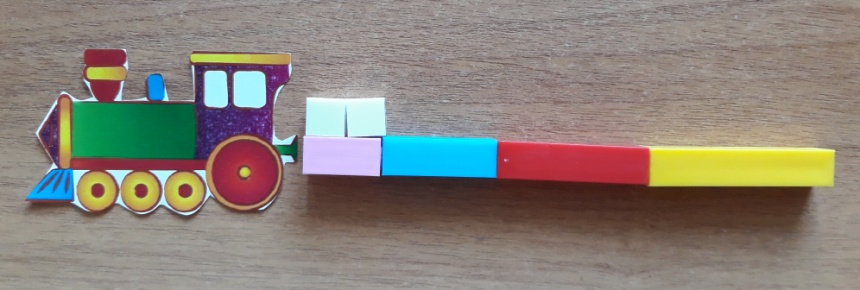 «Найди дом для палочки»
Цель: Совершенствовать умение детей соотносить цветные числа с цифрами. Закреплять понятие: «какая  по счёту».
Игровое упражнение «Как разговаривают числа»
Цель:   Учить детей оперировать числовыми значениями цветных палочек.                                                                                               На практике познакомить детей с понятиями «больше», «меньше», 
 со знаками.
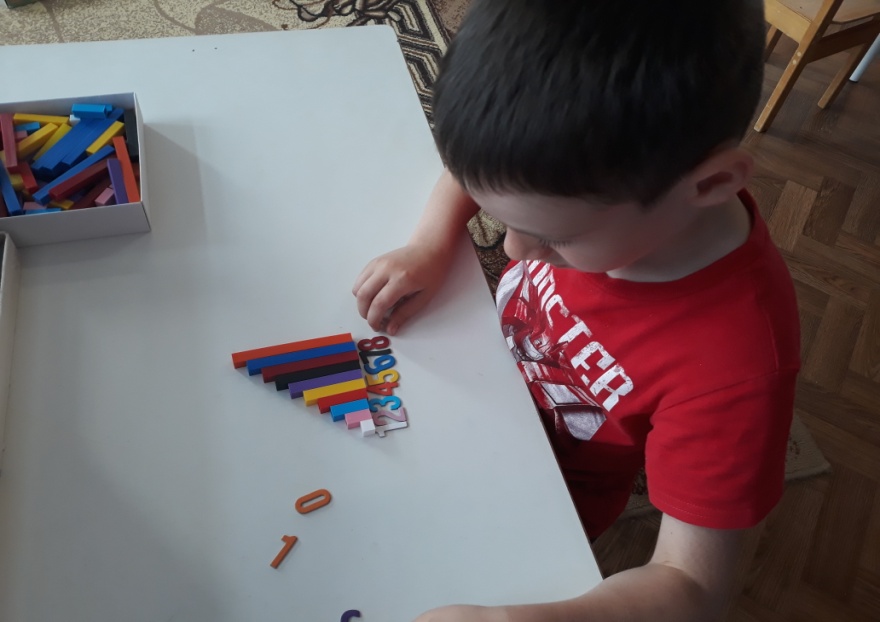 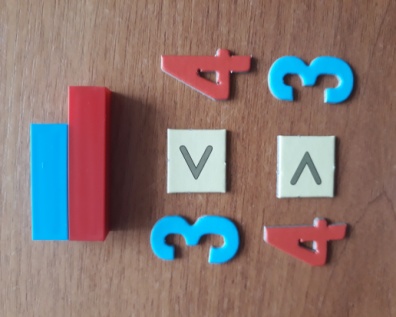 4 блок Состав чисел
Цель: Формировать представления о составе числа, числовой прямой.
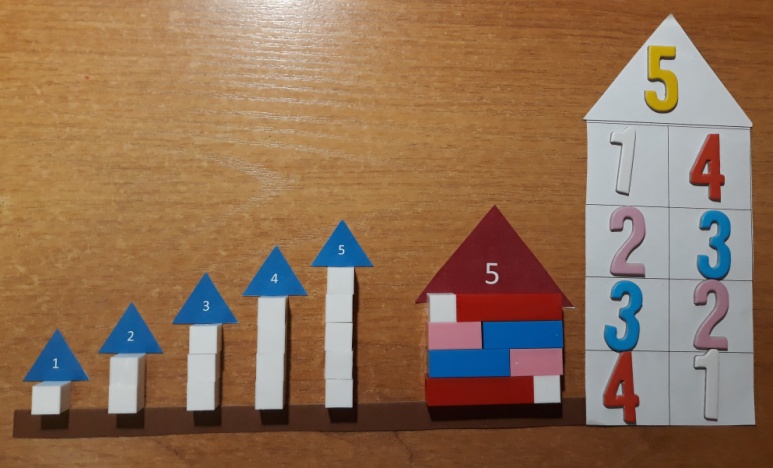 Игровое упражнение «Дома в городе чисел»
Цель: Учить детей составлять число из единиц и двух меньших чисел. 
Формировать у детей навык 
самоконтроля и самооценки.
Игровое упражнение  «По порядку становись»
Цель:  Упражнять в прямом и обратном счете; увеличивать ,
 уменьшать числа в пределах  10 на 1, учить называть соседей числа.
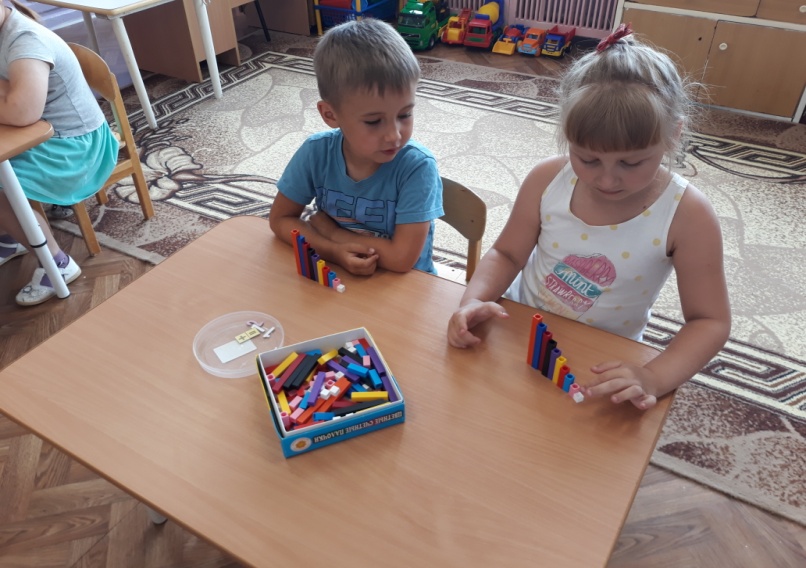 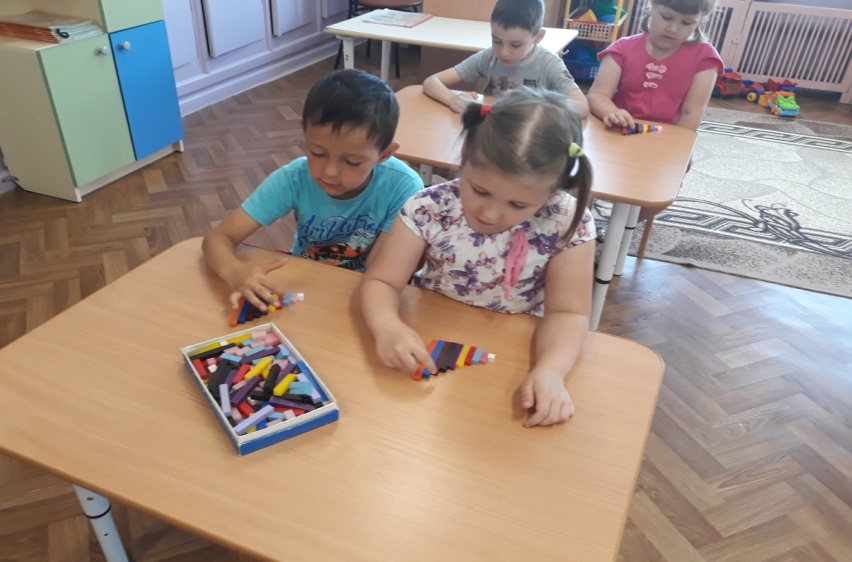 5 блок Математические действия
Цель: Формировать представления о сложении и вычитании чисел в пределах 10 на основе зрительно воспринимаемой информации.
Игровое упражнение «Палочки можно складывать»
Цель: Учить детей находить палочки, по сумме равные двум данным.
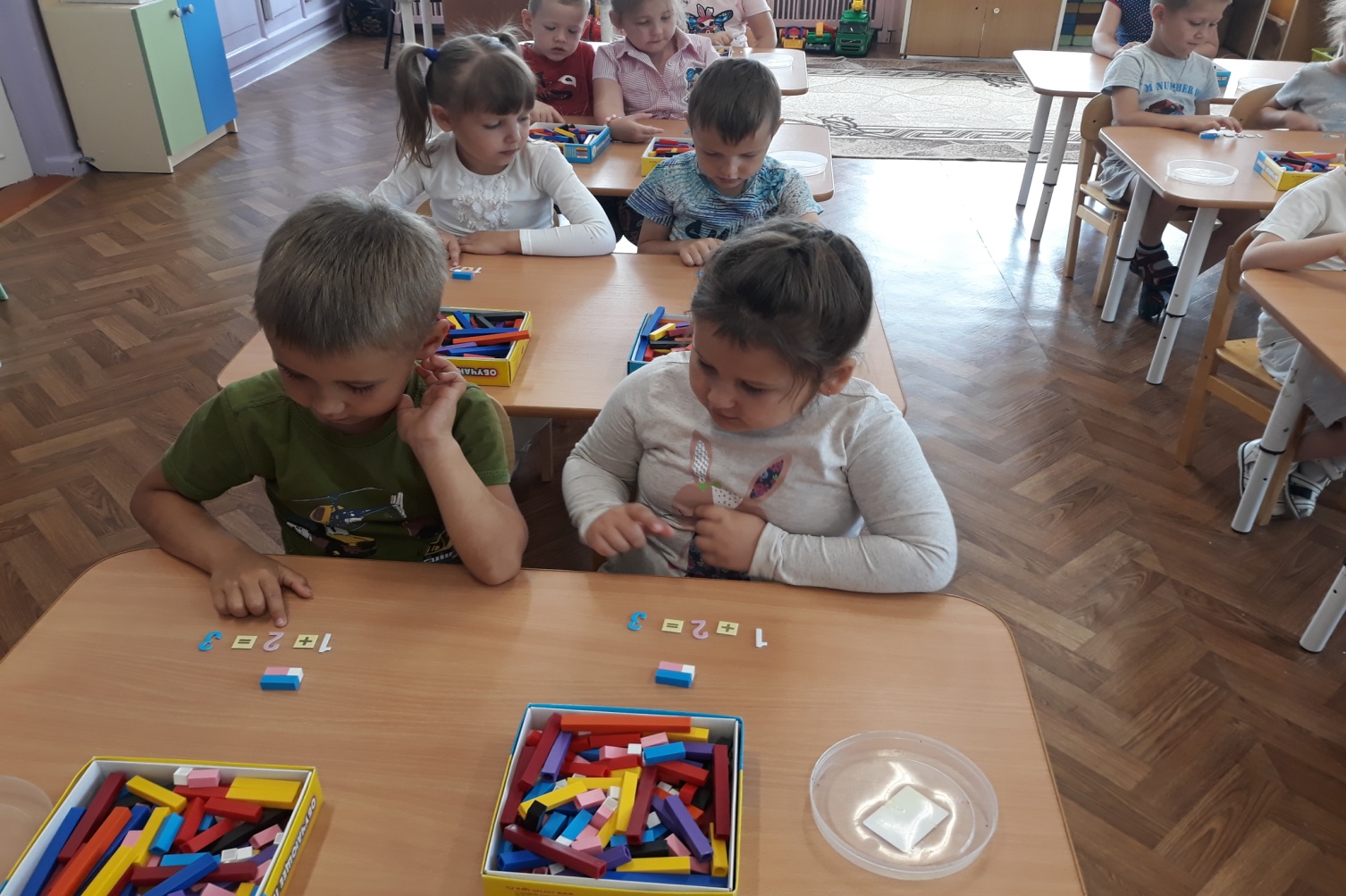 6 блок Измерение предметов
Цель: Формировать представление об измерении длины предметов с помощью мерки (палочки).
Игровое упражнение «Узнай длину ленты» 
Цель: Учить детей находить связь между длиной предмета, размером мерки и результатом измерения.
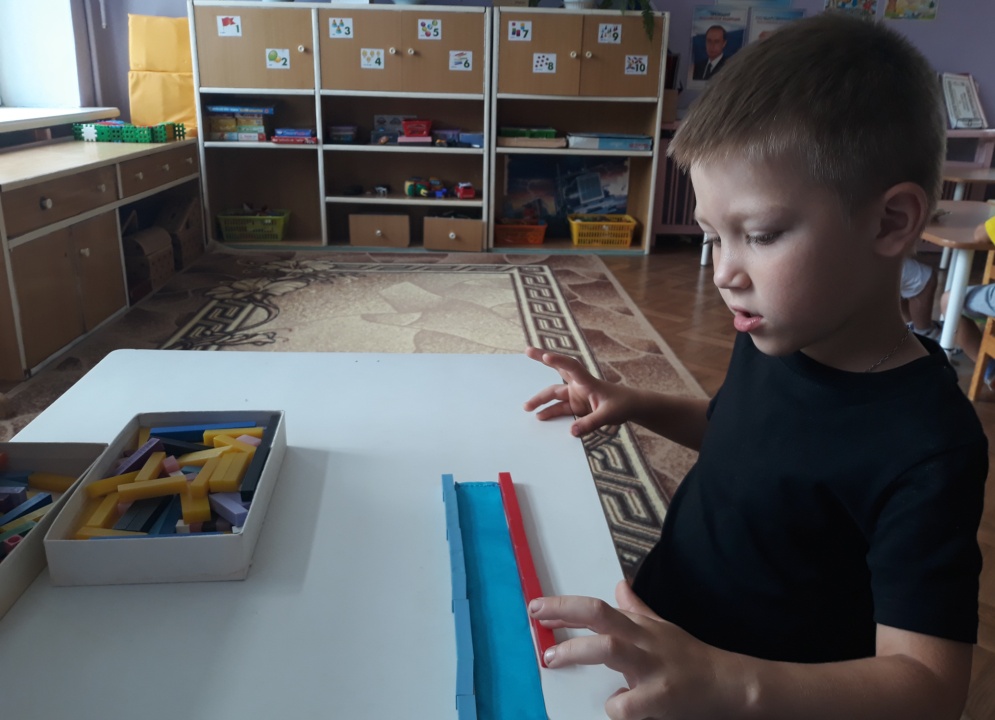 7 блок Развиваем логику
Цель: Развивать логическое мышление
Игровое упражнение  «Поезд»
Цель: Учить решать логические задачи на основе зрительно воспринимаемой информации, учить понимать предложенную задачу. 

«Делаем забор» 
Цель: Учить строить в соответствии с заданным алгоритмом. Упражнять в счете.
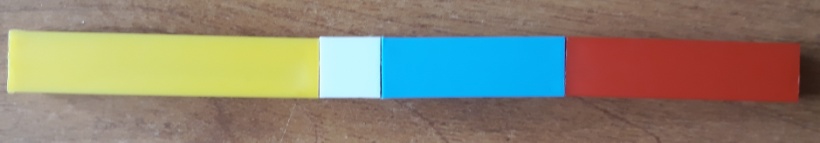 Расставить палочки так, чтобы белая была между желтой и голубой, а рядом с голубой была красная.
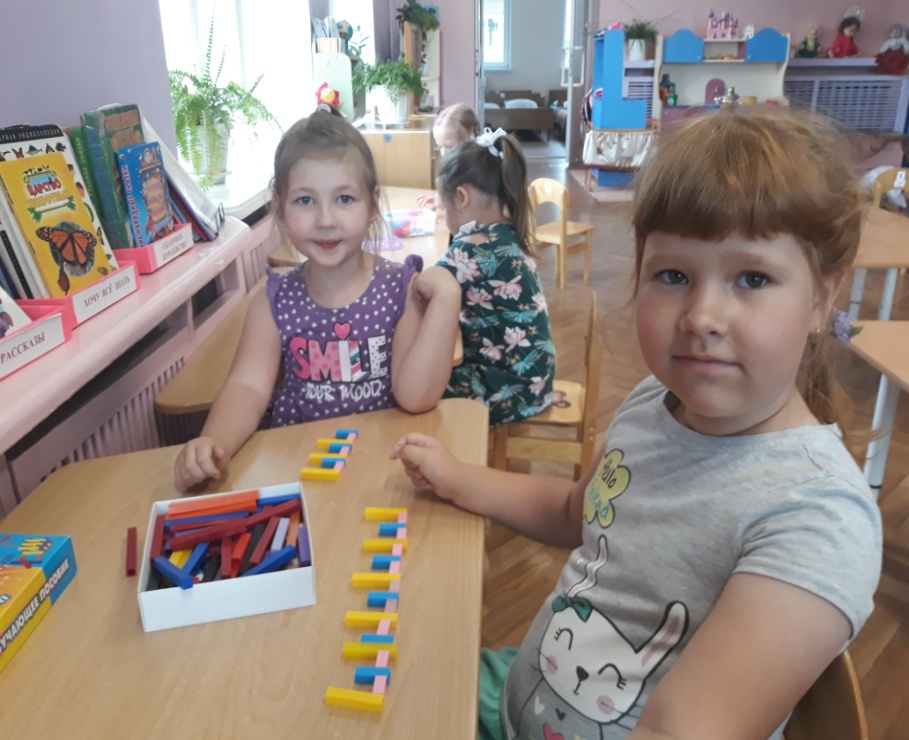 Использование  дидактического пособия  Кростики «Посудная лавка»
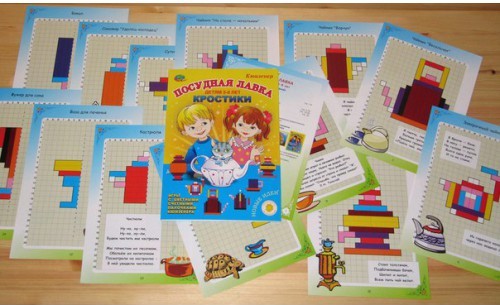 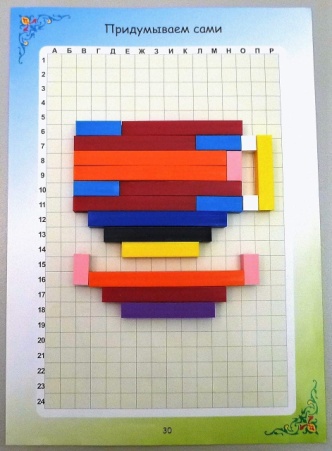 Участие во всероссийских конкурсах
Непосредственно-образовательная деятельность «Путешествие в страну математики»
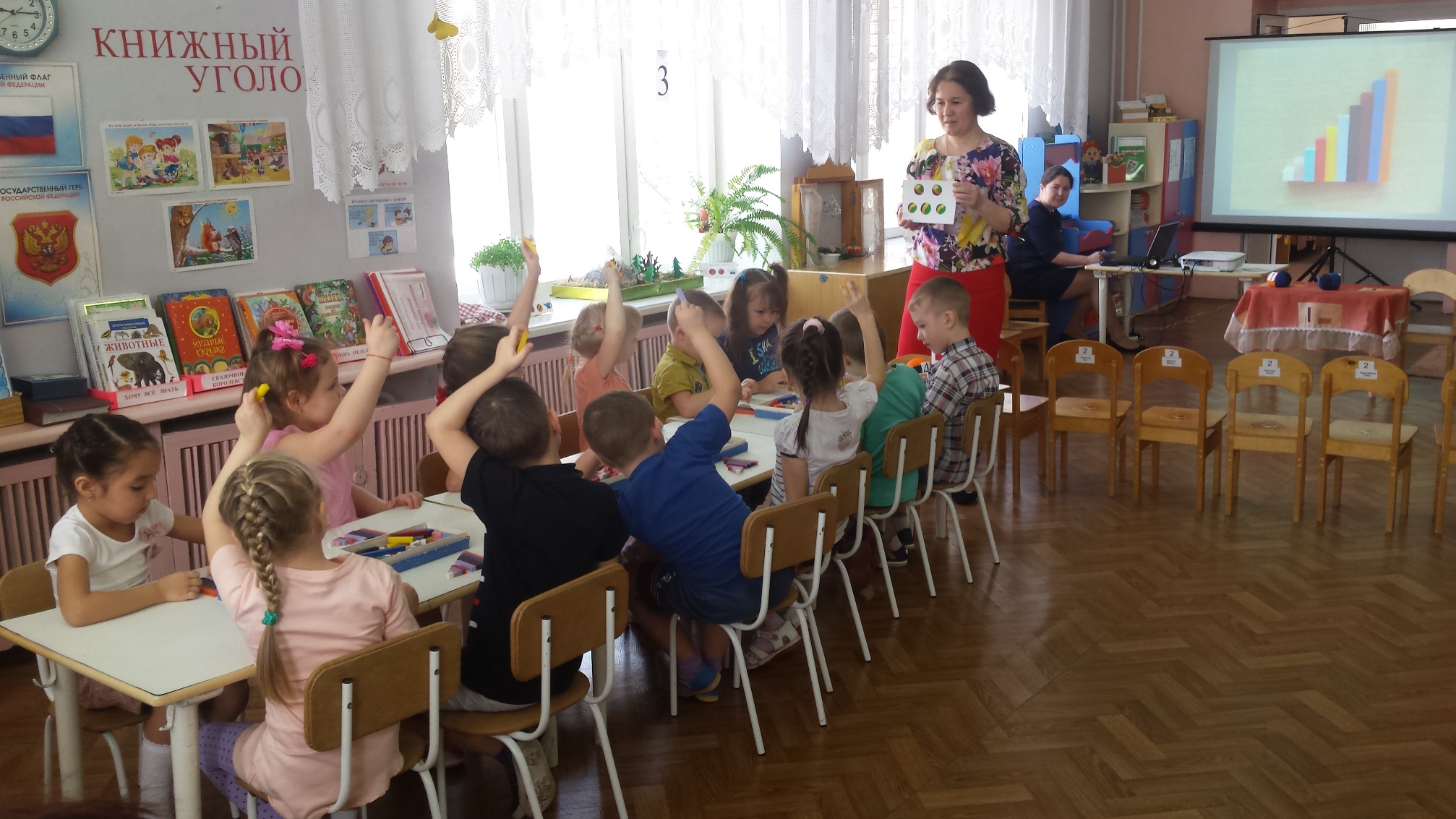 Литература
Примерная основная общеобразовательная программа дошкольного образования  «Истоки»  Л.А. Парамонова, Т.И. Алиева, А Н. Давидчук.
    «Раз –ступенька, два – ступенька»  Петерсон Л.Г., Холина Н.П
     Карта индивидуального развития ребёнка (педагогическая диагностика: практический материал для педагогов дошкольных групп)   Арасланова Е.В.,  Ефремова Е.С., Севастьянова И.Н

        Л.Д. Комарова Как работать с палочками     Кюизенера?.- игры и упражнения по обучению математике       детей 5-7 лет.- Москва,2008
    Б.Б. Финкельштейн  методическое пособие к палочкам Кюизенера «На золотом крыльце».                                                                                                
     В. П. Новикова, Л. И. Тихонова «Развивающие и игры с палочками Кюизенера», Москва Мозаика-Синтез, 2010г. 
    Посудная лавка. Кростики. Игры с цветными палочками Кюизенера.                                       Для детей 5-8 лет